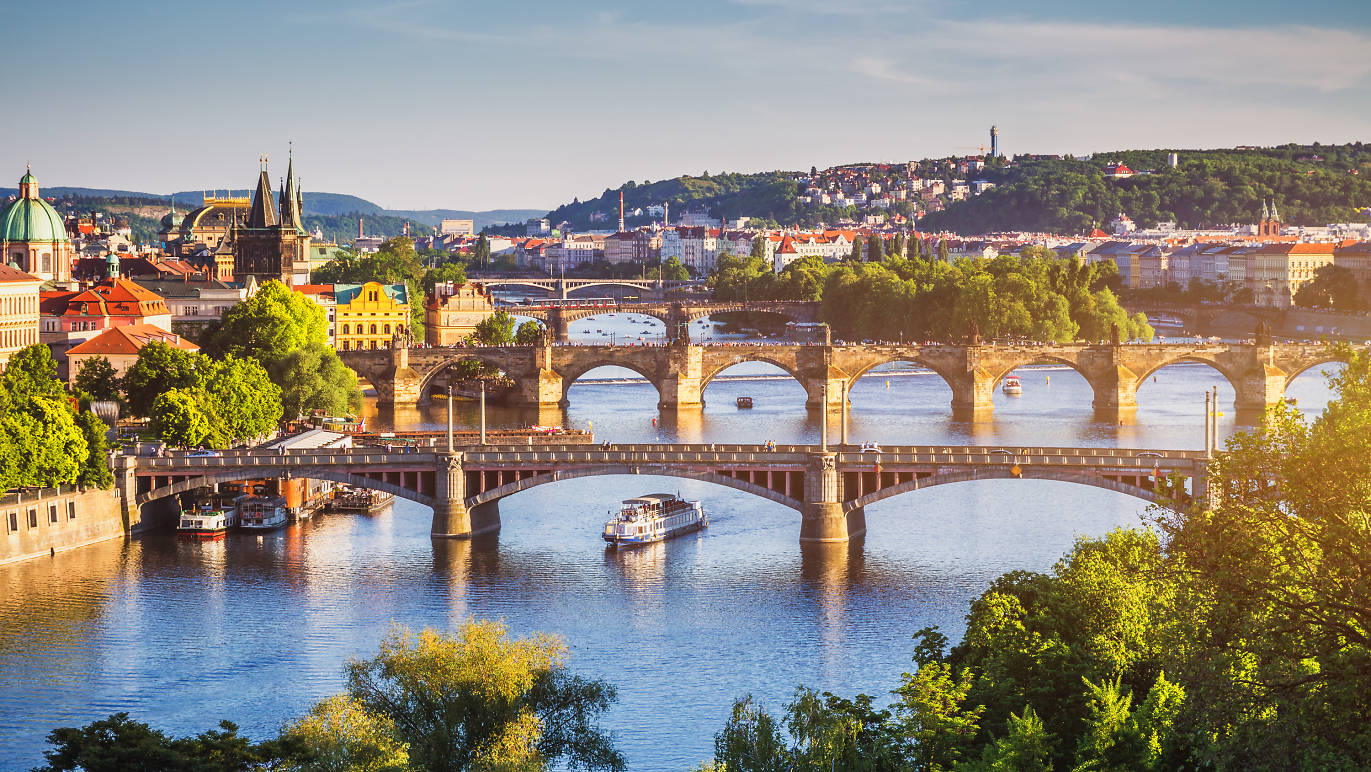 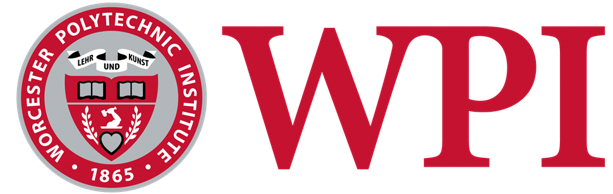 WPI Global Projects Program
Matthew Amodea Emily Gorelik Benjamin Sakac Andrew Sifferlen
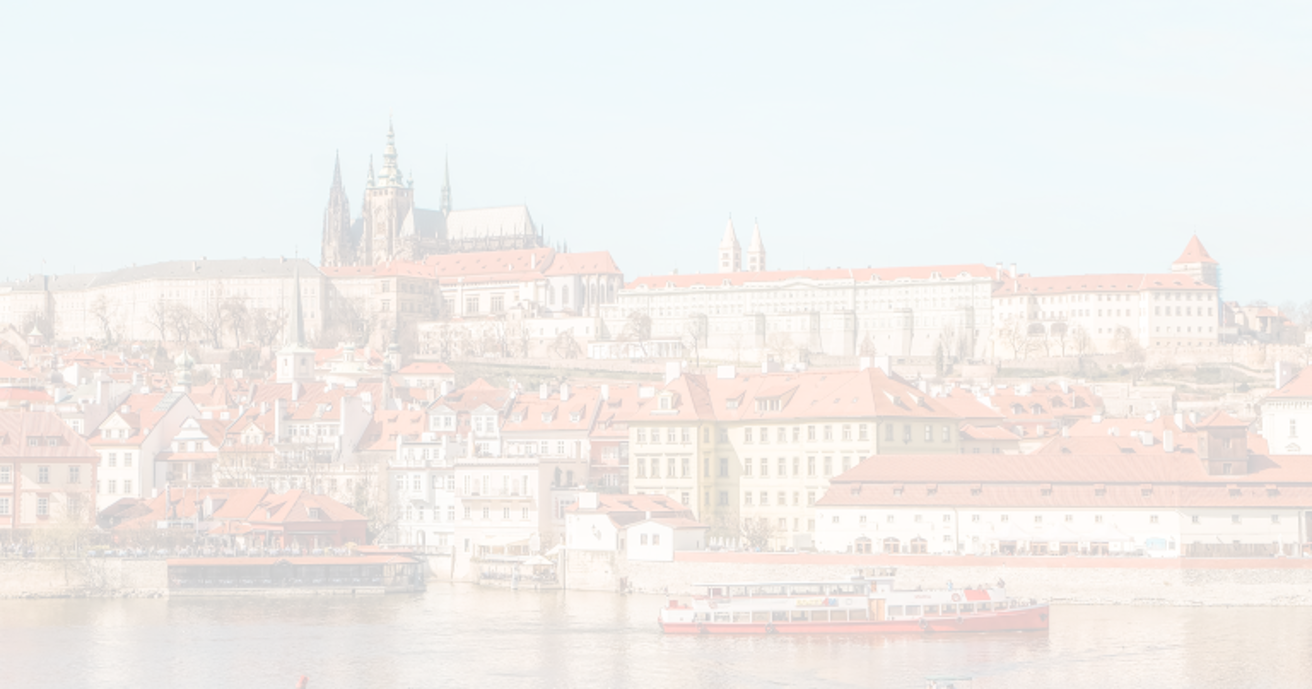 Our Team
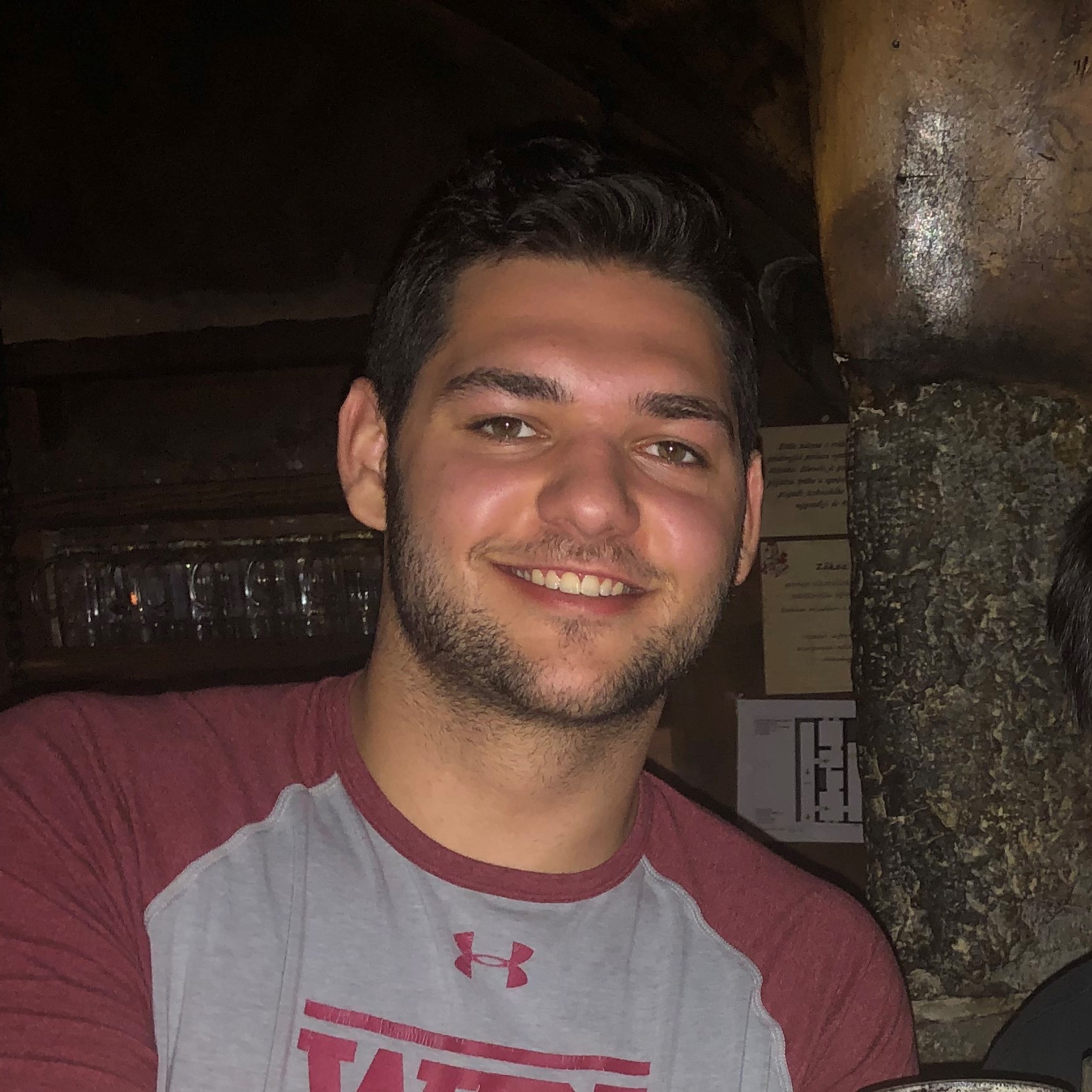 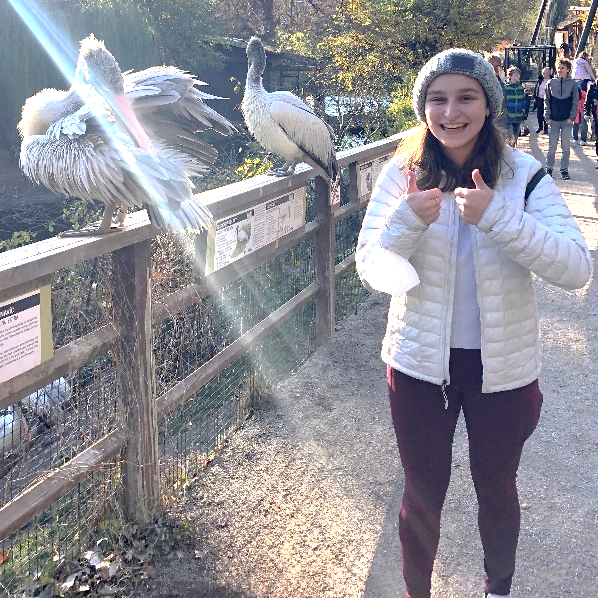 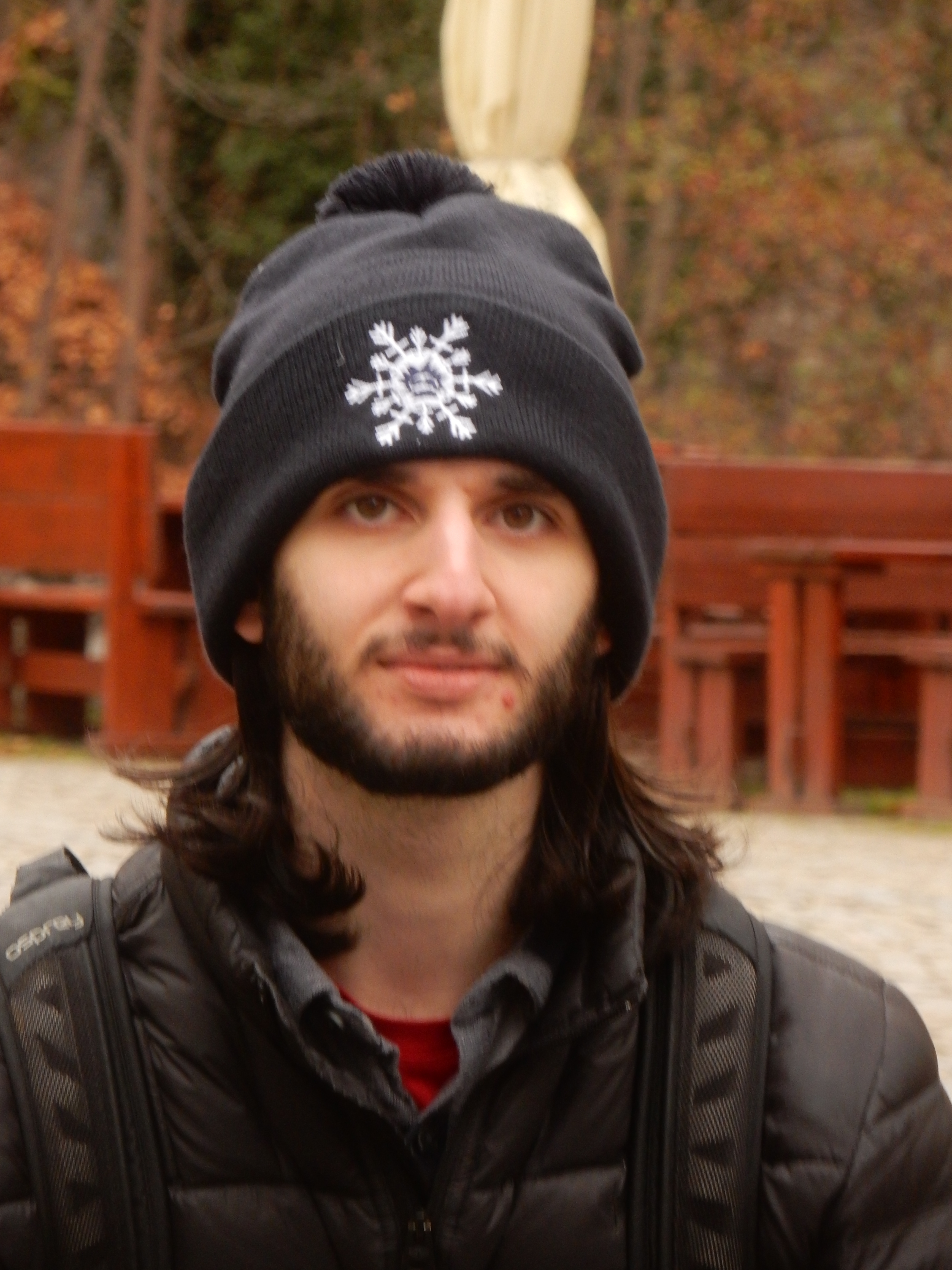 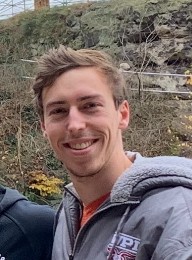 Matthew Amodea
Robotics Engineering
Pennsylvania
Emily Gorelik
Computer Science
New Jersey
Benjamin Sakac
Management Information Systems
New Jersey
Andrew Sifferlen
Biomedical Engineering
Massachusetts
2
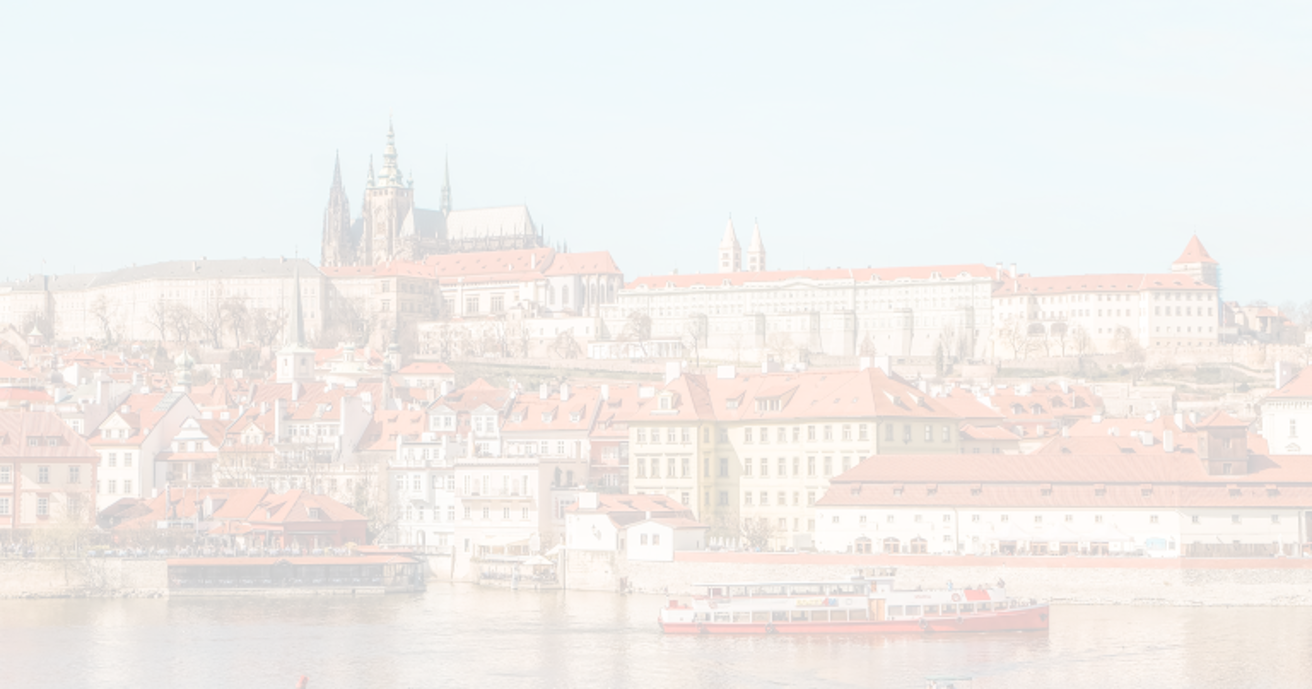 Director and Advisor
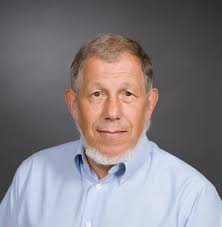 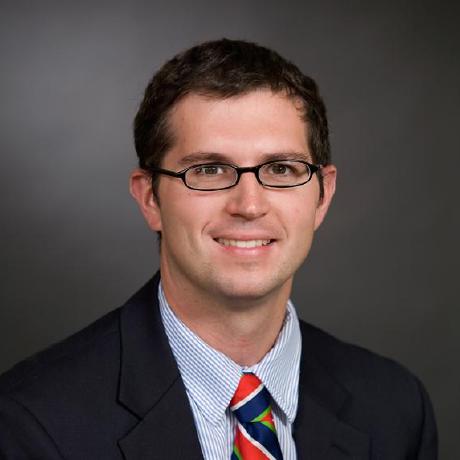 Professor Dr. Robert Kinicki
Advisor
Professor Dr. Aaron Deskins
Center Director
3
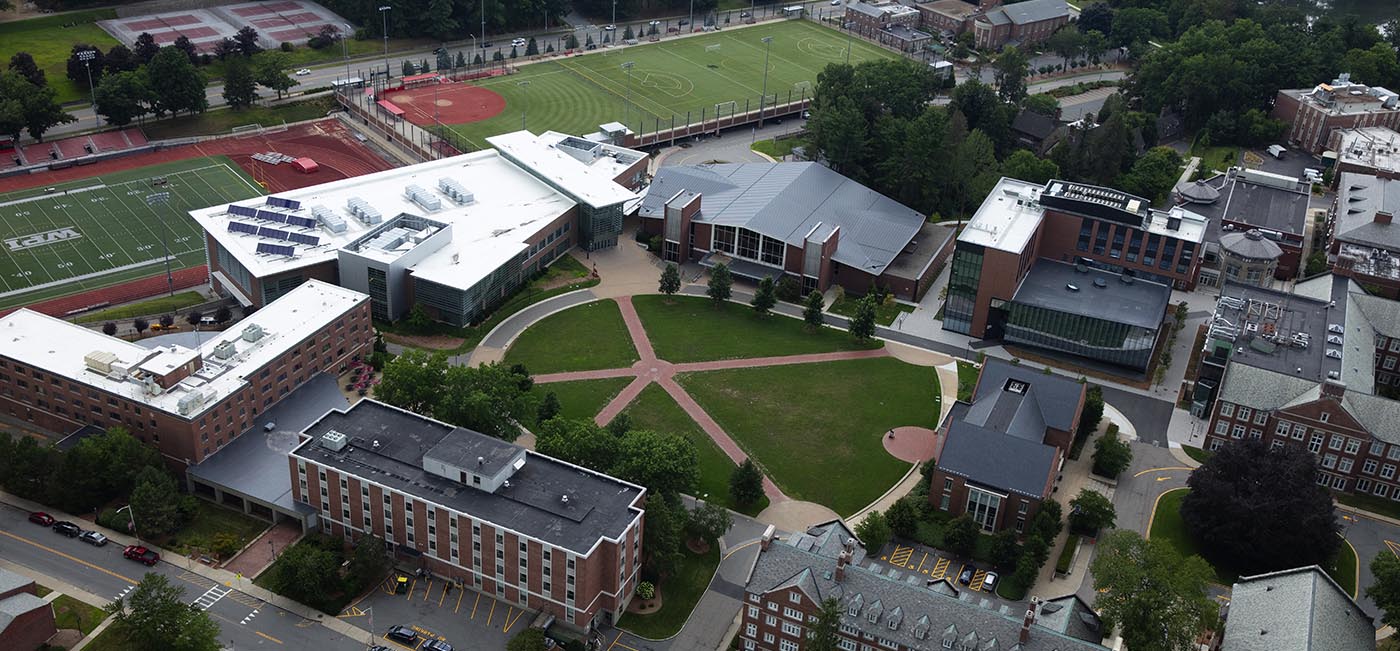 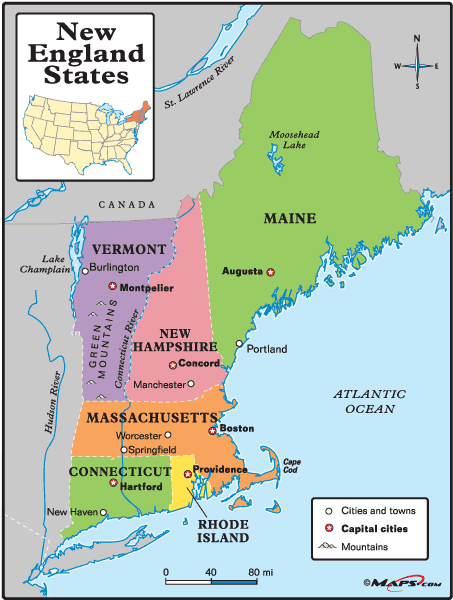 Founded 1865 in Worcester, Massachusetts
4661 Undergraduate Students 
Project-Based Learning
Interactive Qualifying Project (IQP)
Worcester Polytechnic Institute
4
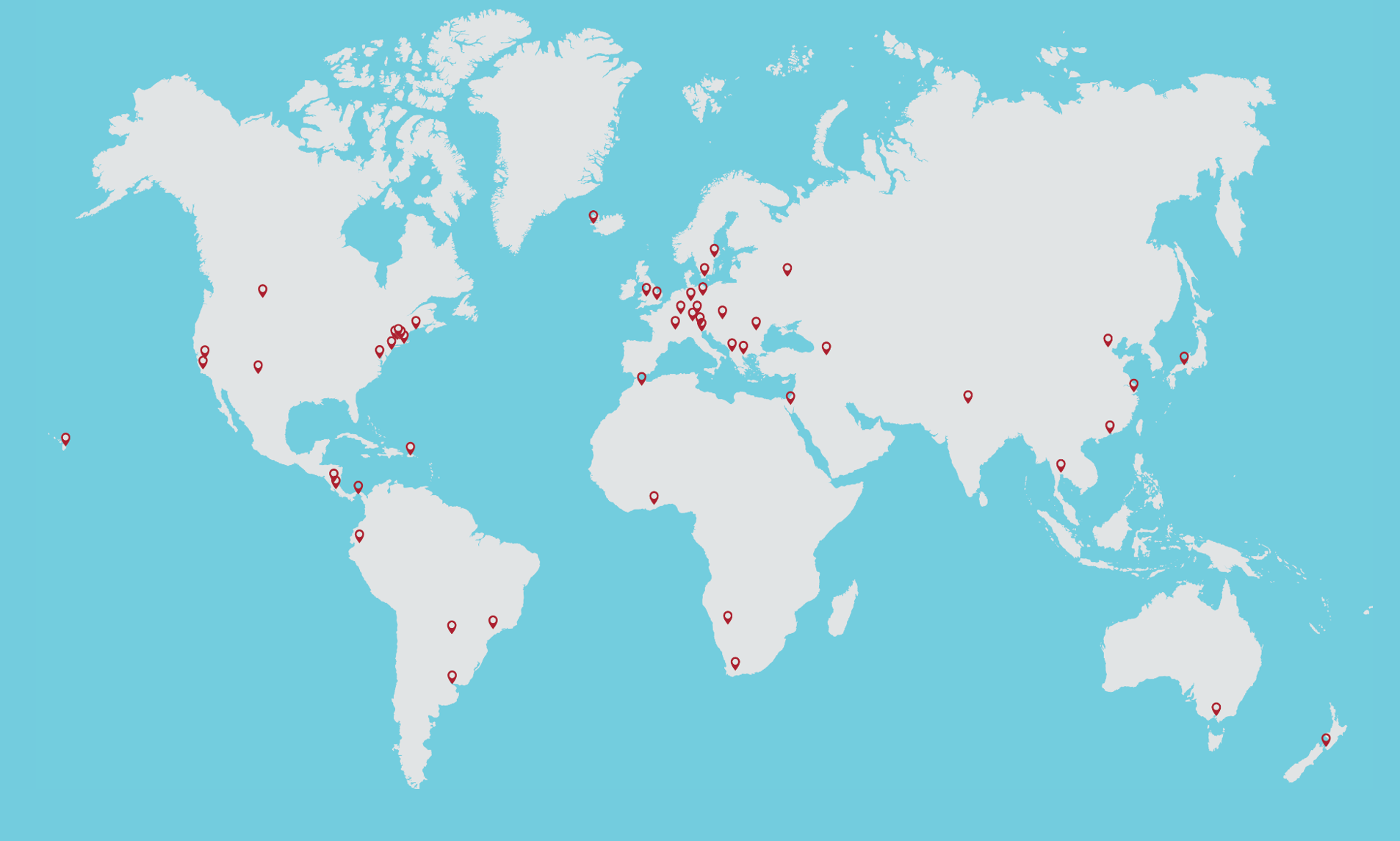 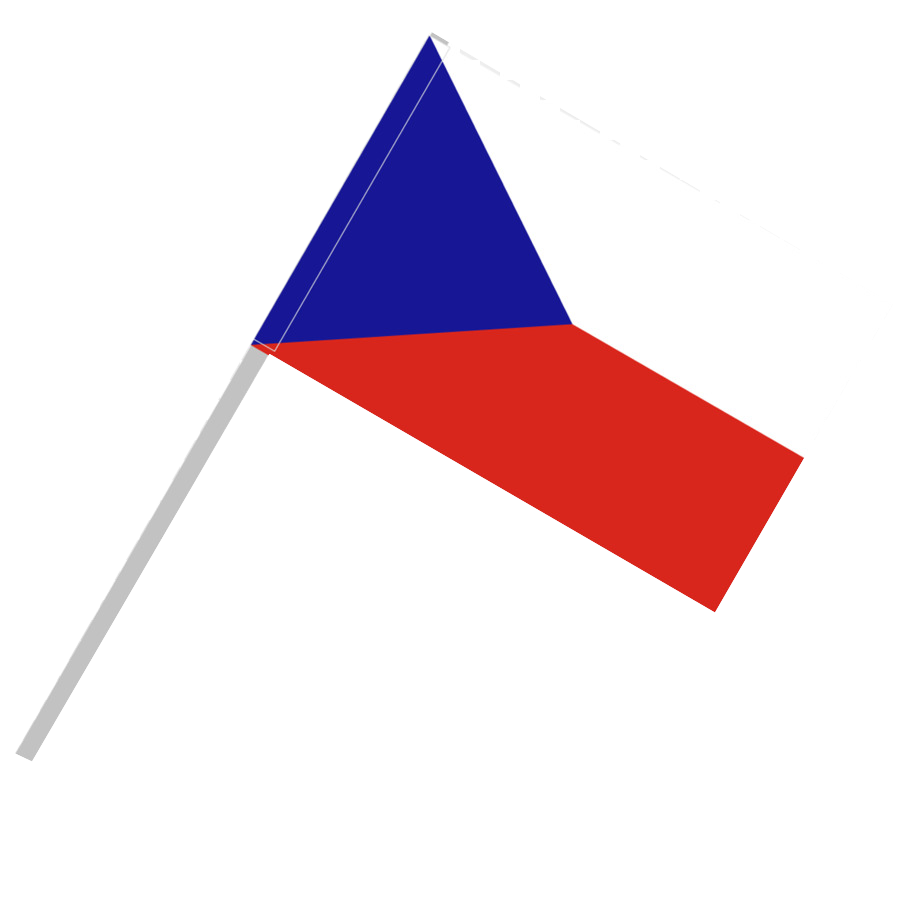 Global system of project centers
5
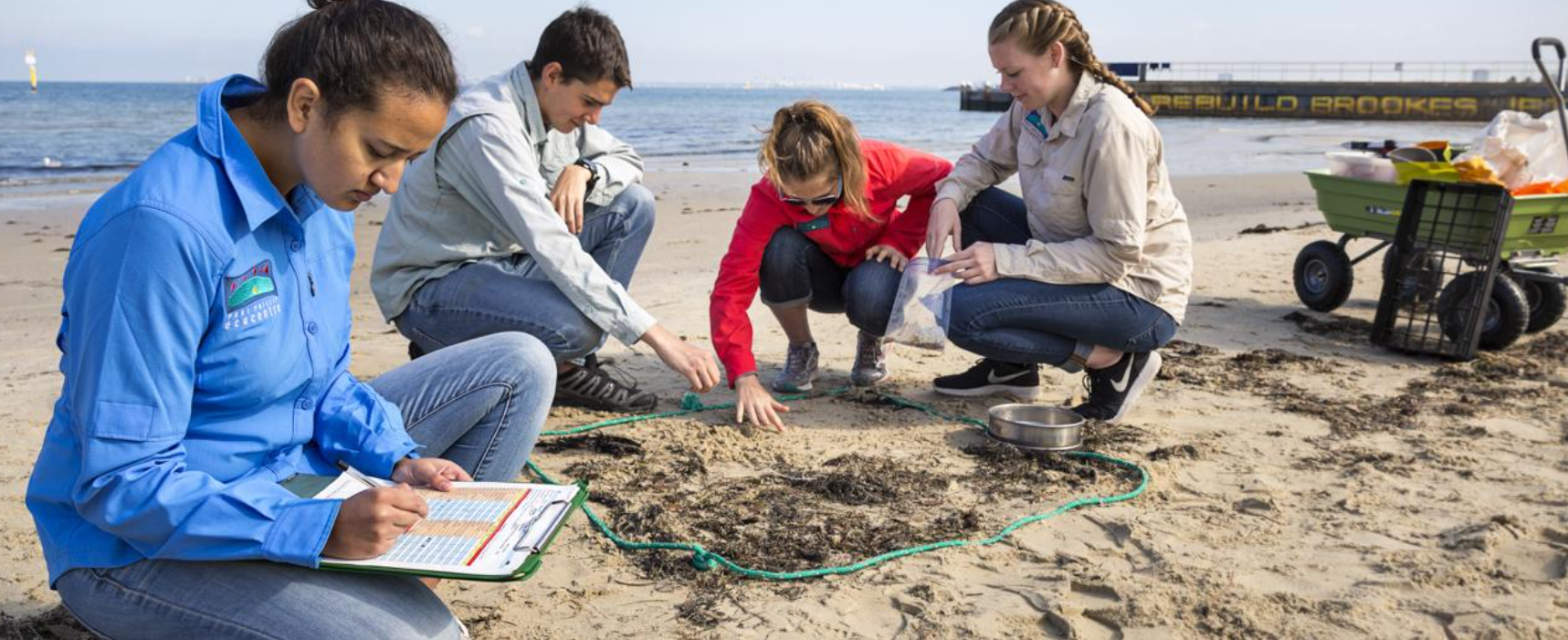 The Interactive Qualifying Project (IQP)
A group of well-prepared college students work with organizations by providing a technology-based solution to a challenge or need
Helps both students and partner organizations
Provides an educational experience for students to learn and grow
Targets projects that organization do not have time to explore
6
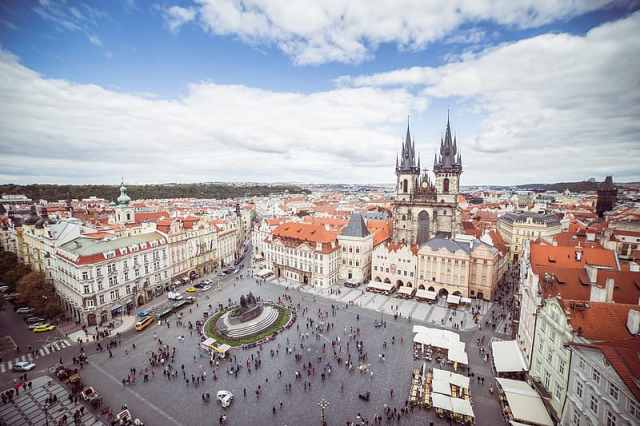 Why are we here?
7
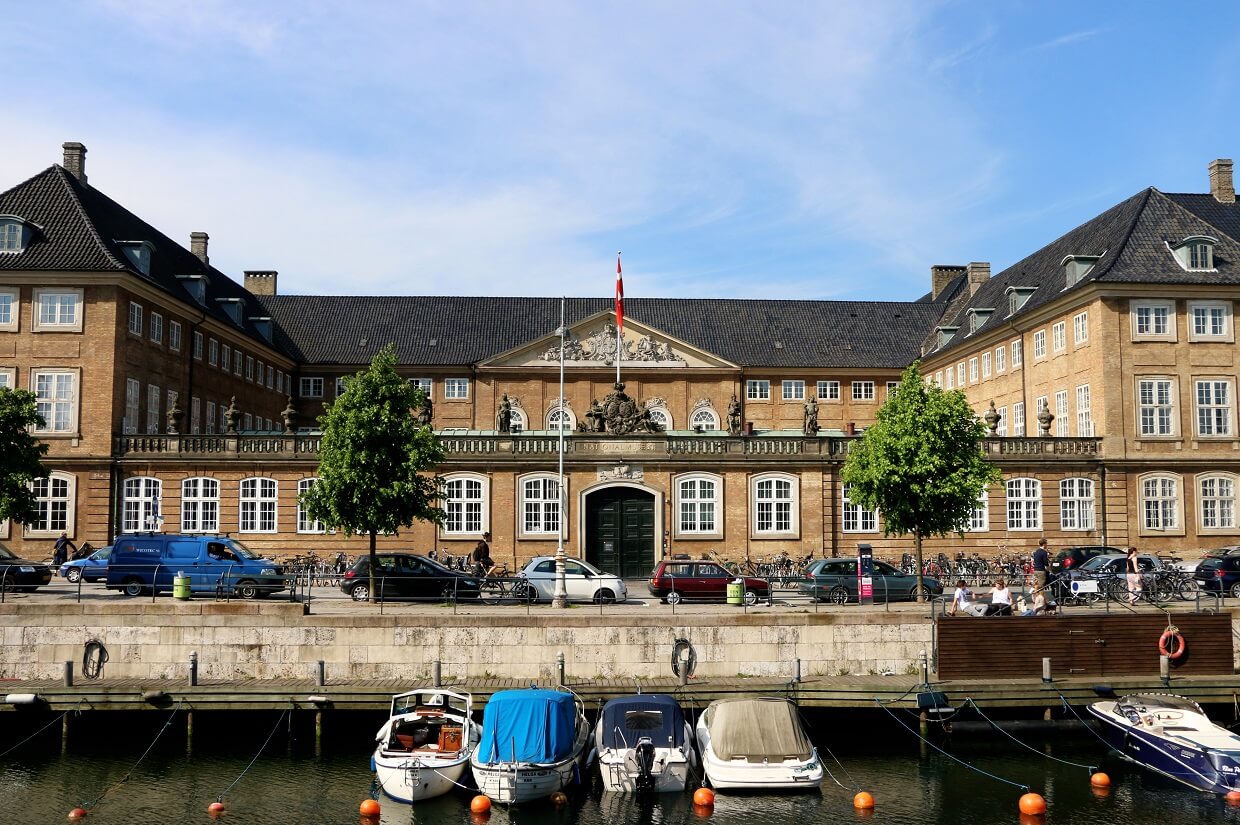 Determination of the most sutiable technology system for virtual touring at the National Museum of Denmark
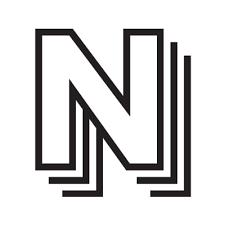 8
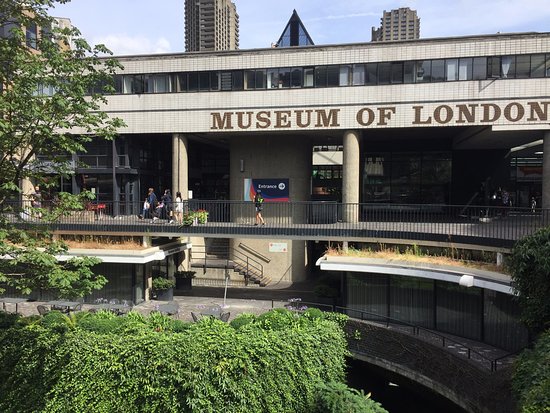 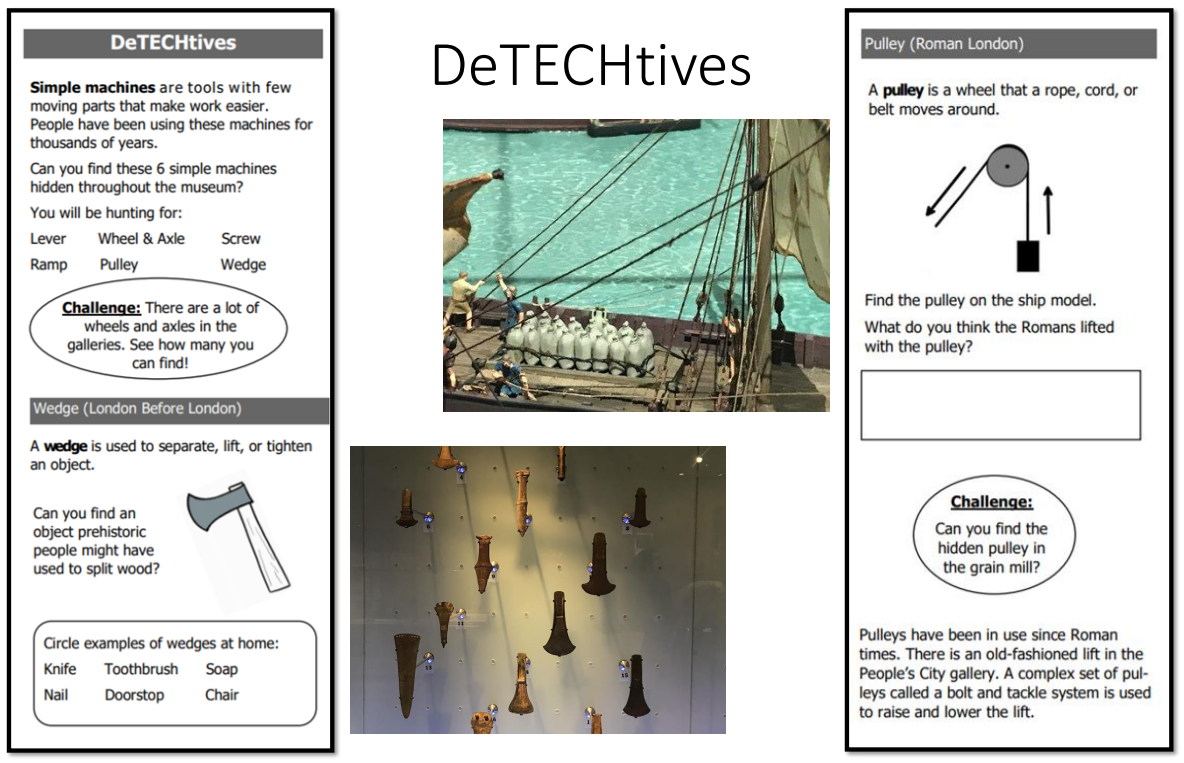 Developing STEM Activities for the Museum of London
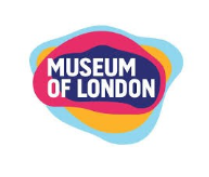 9
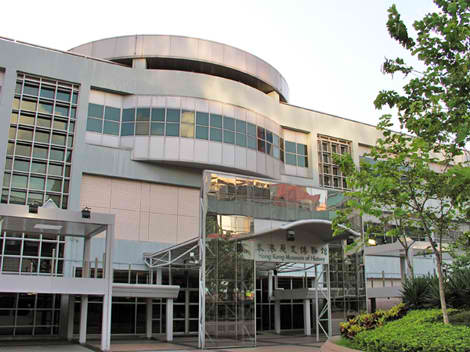 Making History Interactive at the Hong Kong Museum of History
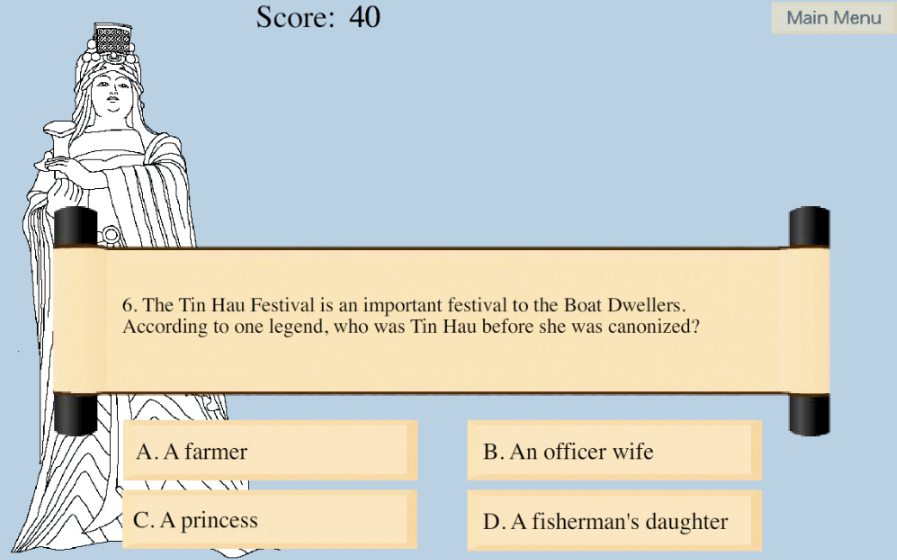 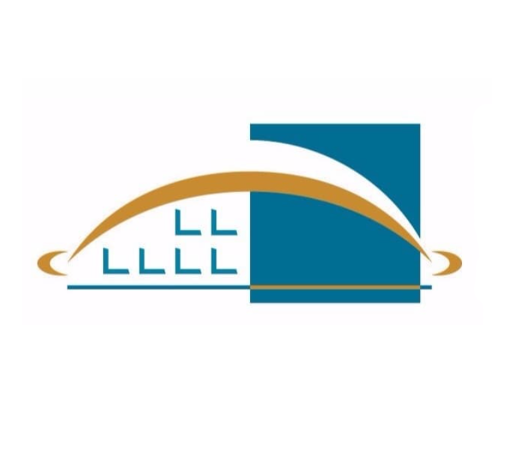 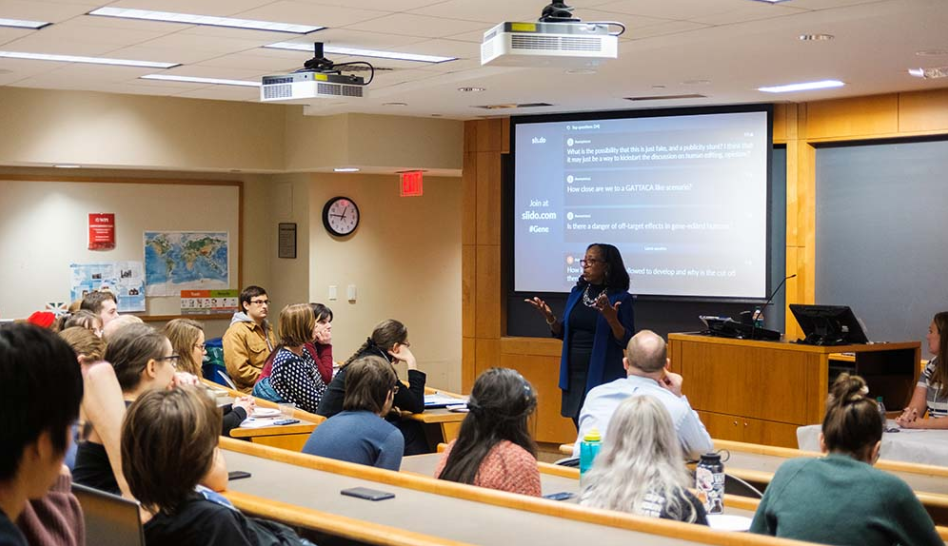 How Students Prepare
Write a project proposal
Remote Interaction with Partner
Learn research and analysis strategies
11
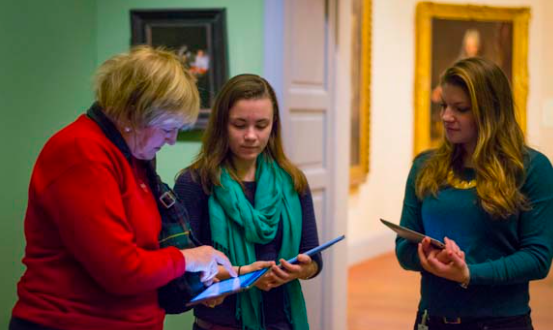 Benefits to Partners
Student dedication and time commitment
Advisors ensure quality work
Final project report and deliverables
12
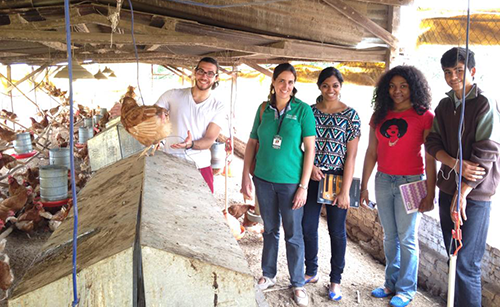 Interns vs. Consultants
Consultancy
Not an internship
Not employees/ no busy work
Partners do not set deadlines
Allows flexibility
Balanced benefits
Multiple Deliverables
Results and suggestions
Deliverable for Partner
13
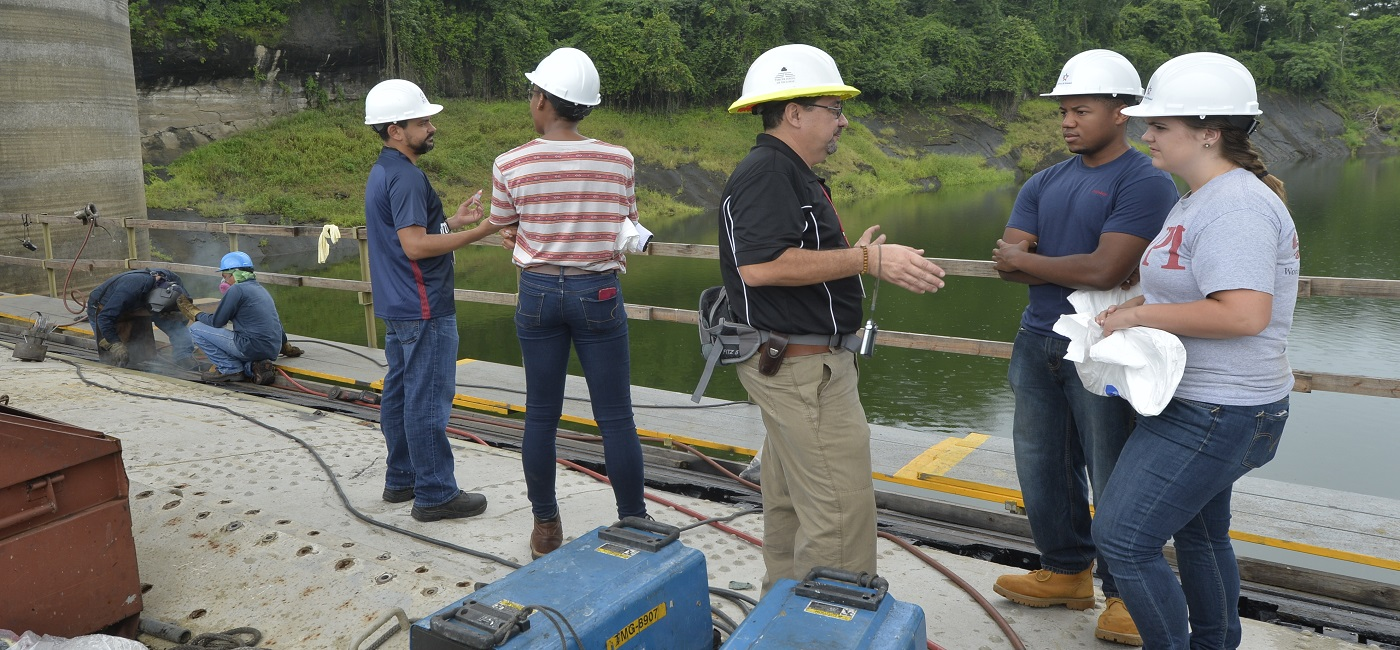 Responsibilities of Partners
14
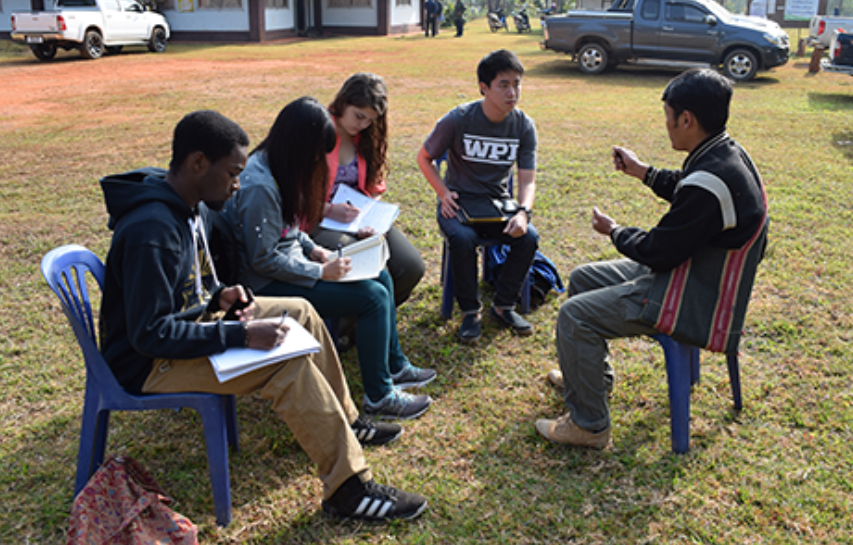 Good Projects Include
Academics
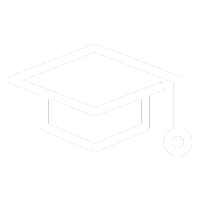 Open-ended solutions
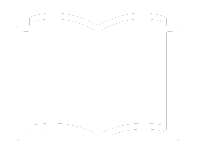 Interactions with local community
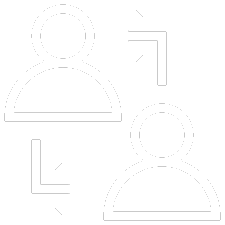 Interesting and helpful to the partner organizations
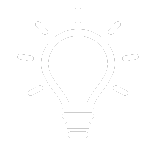 Low Priority
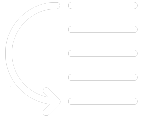 15
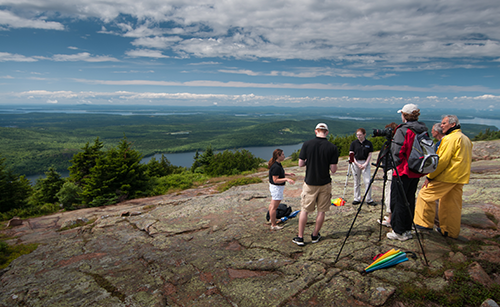 Projected Timeline
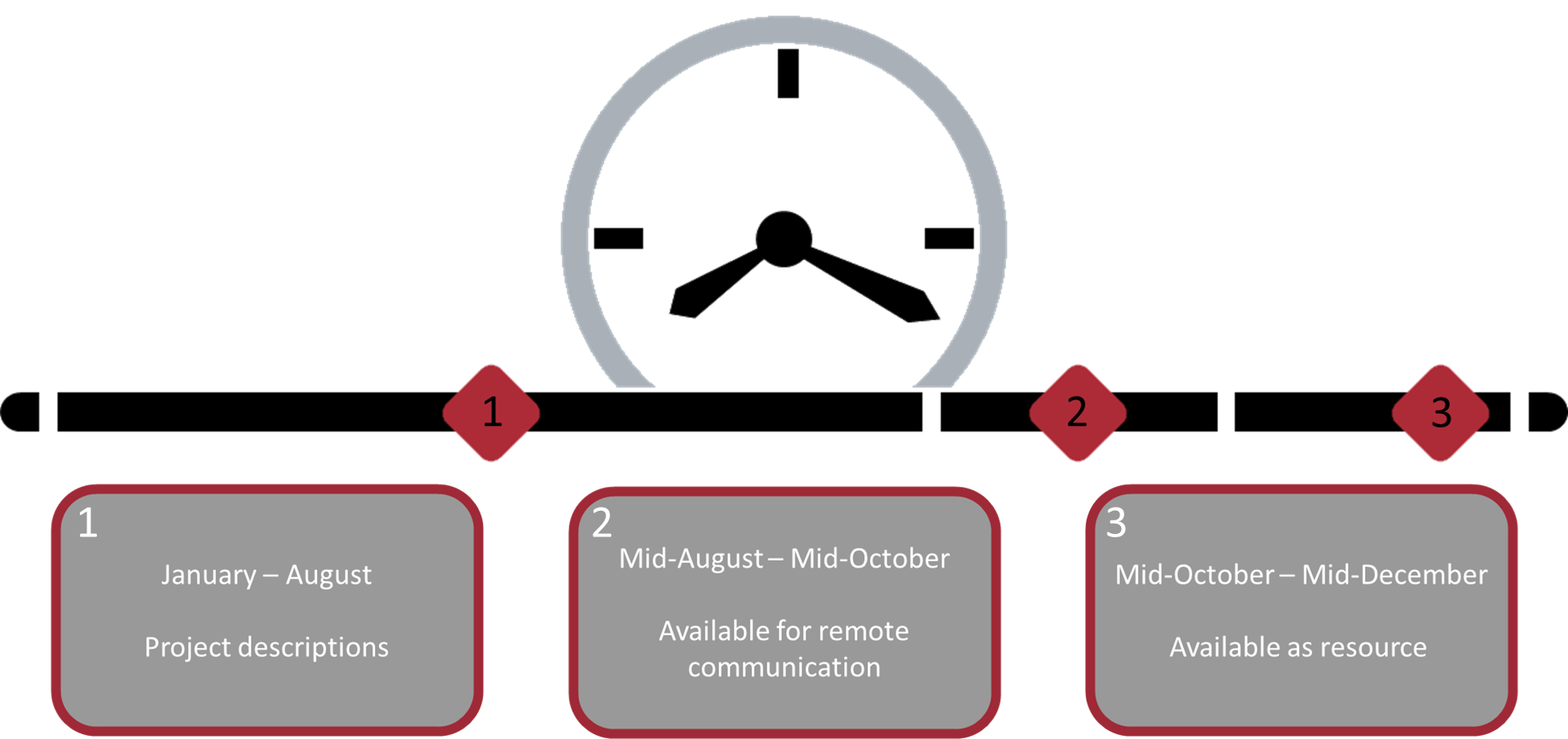 1
January – August

Discuss
2
Mid August – Mid-October

Design
3
Mid-October – Mid-December

Implement
16
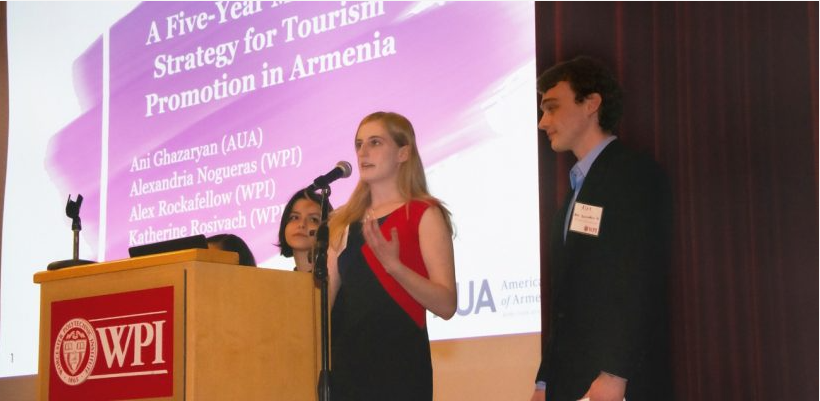 Outcomes
Benefits to students and partners
Project center director communication
No formal commitment 
for future projects
17
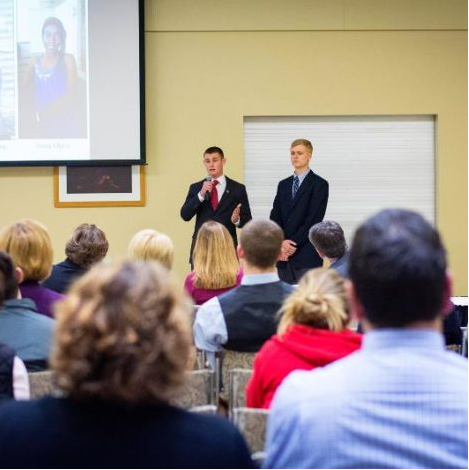 Final Presentations
If you are interested in seeing the final presentations, we can send you the location details once they become available. The presentations can be viewed in person or online.
Date: December 6th
Time: 3-5pm CET
18
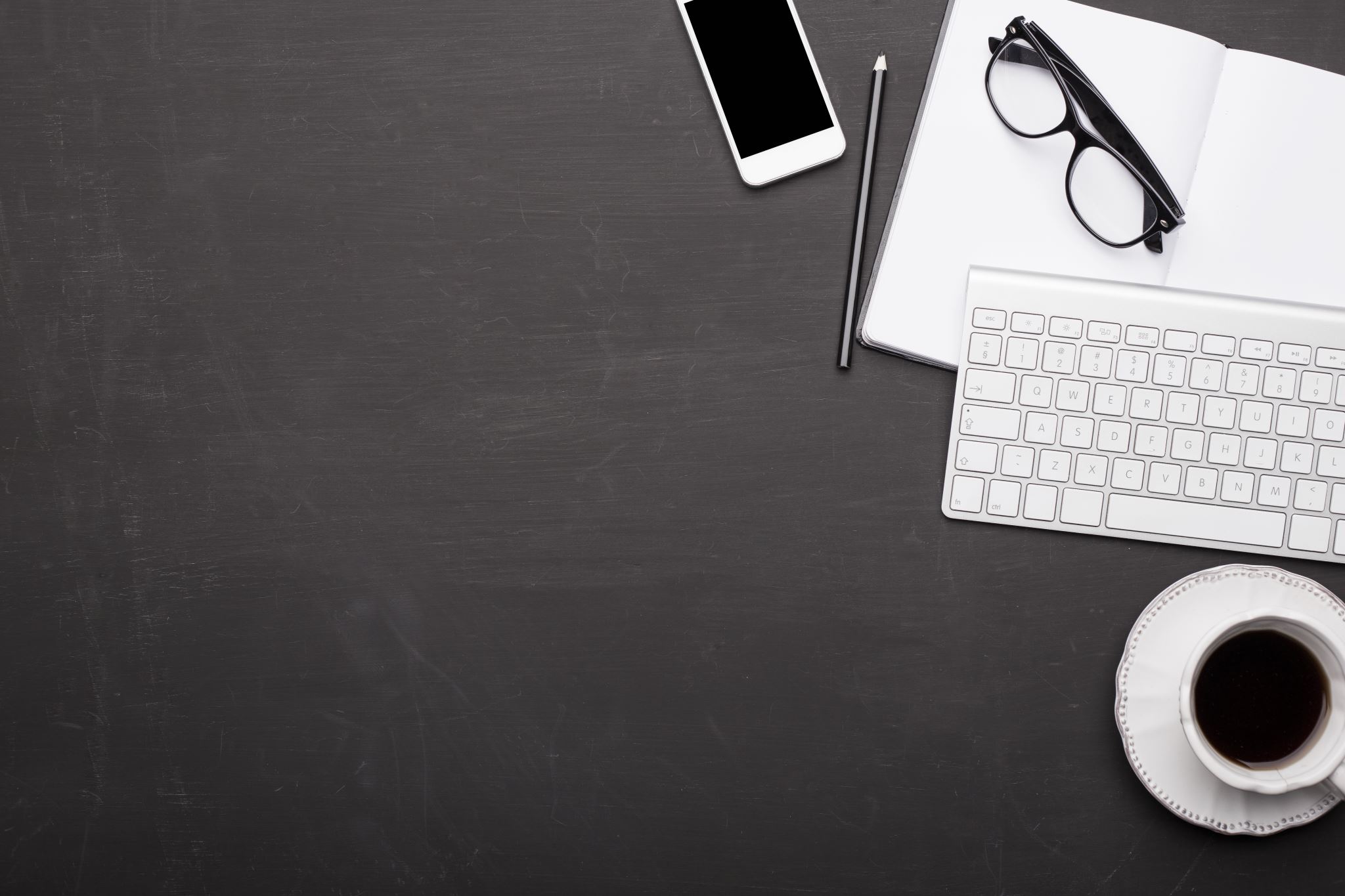 Contacts and Additional Information
Contact the team: gr-futurepragueiqpsponsorship@wpi.edu
Contact our advisor: rek@wpi.edu
Prague Project Center Website:

pragueprojectcenter.org
Prague Project Center Directors:

Aaron Deskins: nadeskins@wpi.edu

Marie Keller: mkeller@wpi.edu
20
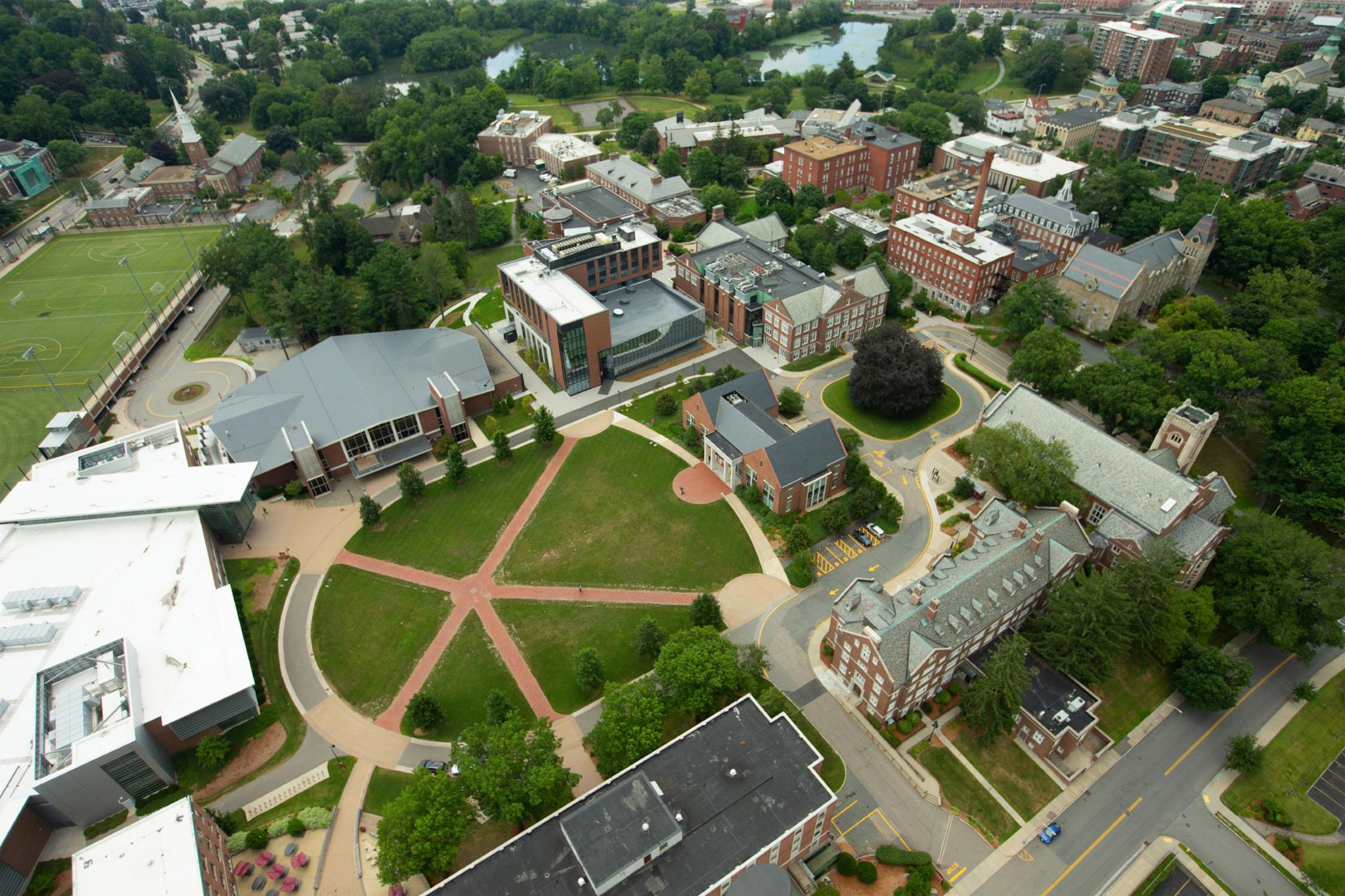 DěkujemeQuestions?